《跟隨他的腳蹤行》10月8日課程
耶穌基督第三次遊行佈道
課程內容：
複習：
課堂作業 (我們一起畫圖)：耶穌基督第三次遊行佈道—生命的道路
一點討論：神僕人理應具備的可被看見的品格和如何投票
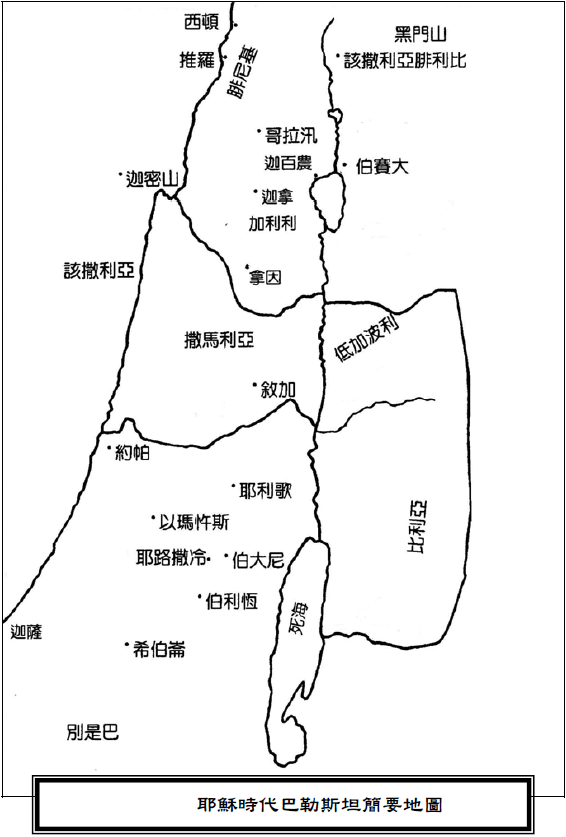 拿撒勒

伯利恒

耶路撒冷

伯利恒

埃及

拿撒勒

耶路撒冷

拿撒勒
拿撒勒
去埃及
耶穌出生、童年—30歲
複習三：耶穌基督三年半事工分段圖 (加了Dr. Scroggie)
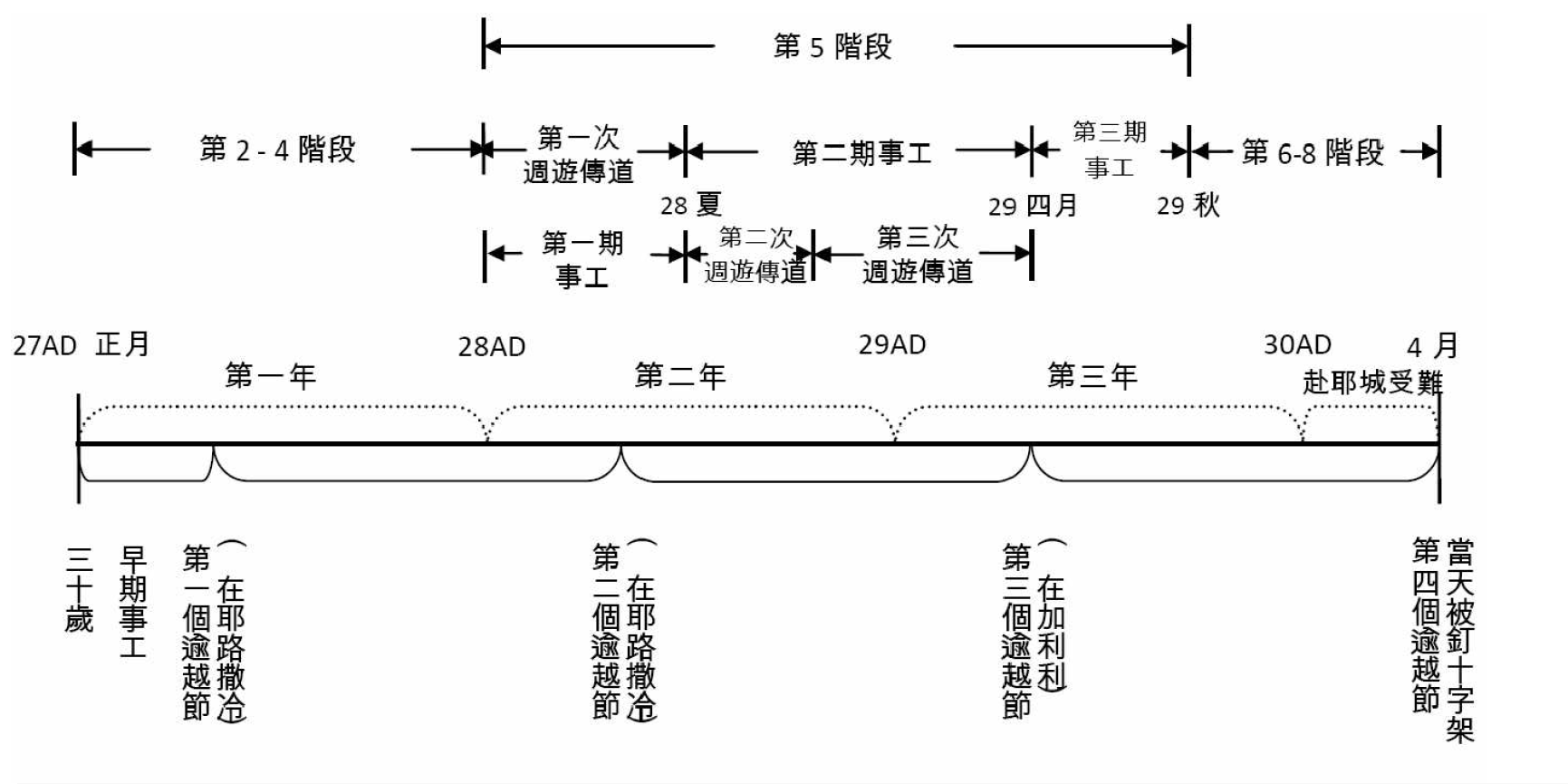 5個月
約2:13
約5:1
約6:4
約11:55
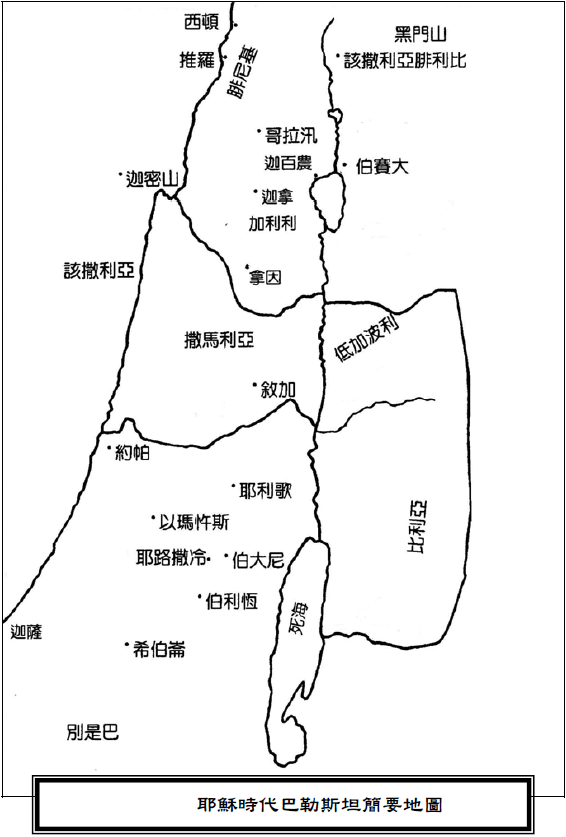 拿撒勒

約旦河東的伯大尼
猶大曠野

約旦河東的伯大尼
約旦河附近

加利利

迦拿

迦百農
拿撒勒
約旦河東的伯大尼
去埃及
耶穌基督的早期事工
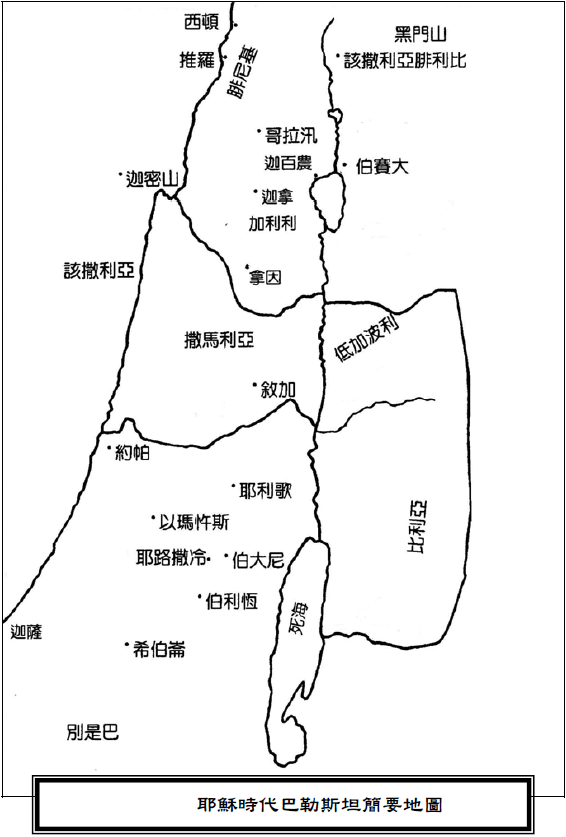 加利利(迦百農)
耶路撒冷
猶太地
敘加
加利利
迦拿
拿撒勒
 迦百農
加利利海邊
迦百農
加利利
迦百農
拿撒勒
約旦河東的伯大尼
第一個逾越節到第二個逾越節
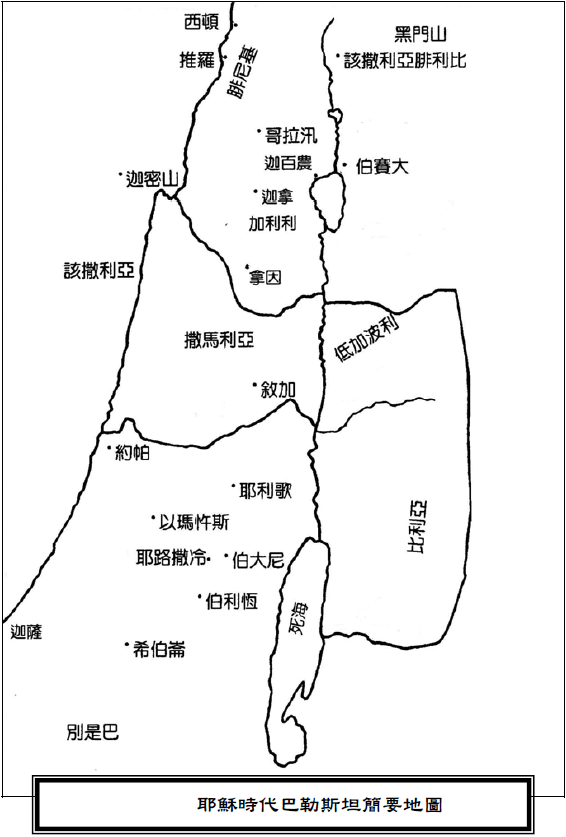 加利利(迦百農)
耶路撒冷
回加利利的路上
迦百農.1
迦百農.2
迦百農.3
迦百農.4
迦百農.5
迦百農.6
迦百農.7
拿撒勒
約旦河東的伯大尼
第一次加利利遊行傳道
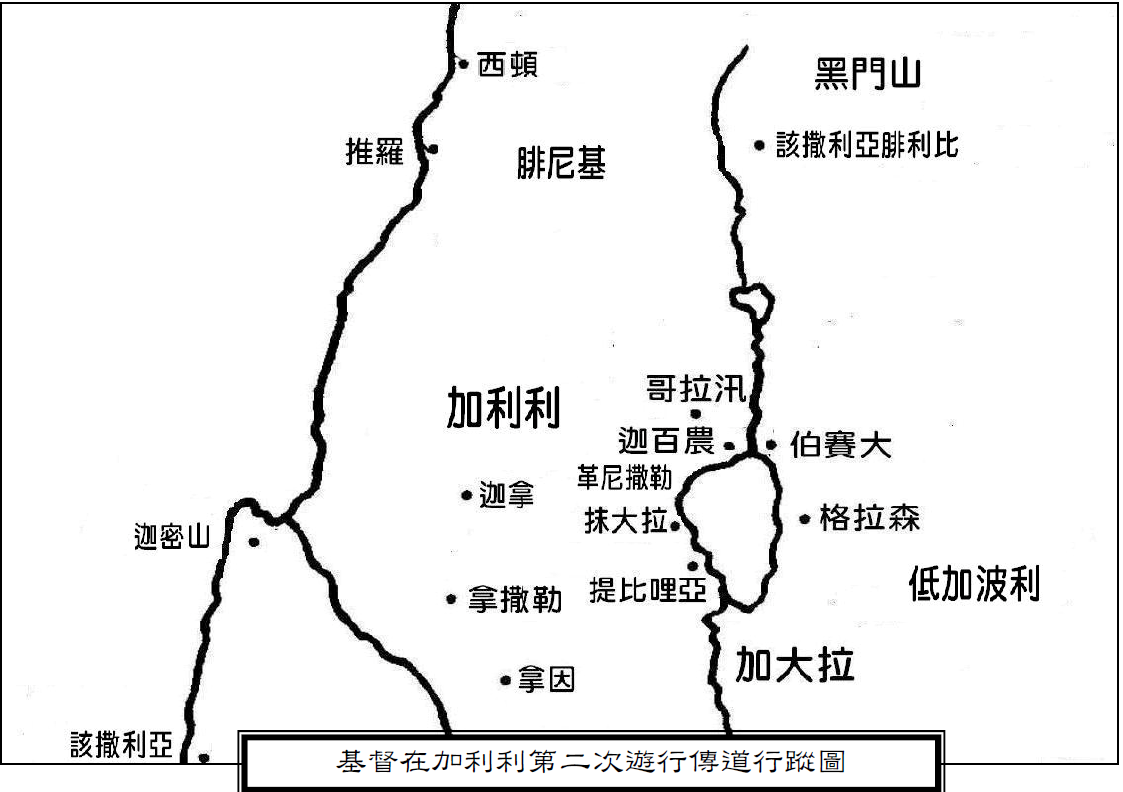 迦百農
拿因
加利利一帶
迦百農海邊
加利利海上
 格拉森
迦百農
拿撒勒
二、耶穌基督的的主要行蹤 —生命的道路—圖：
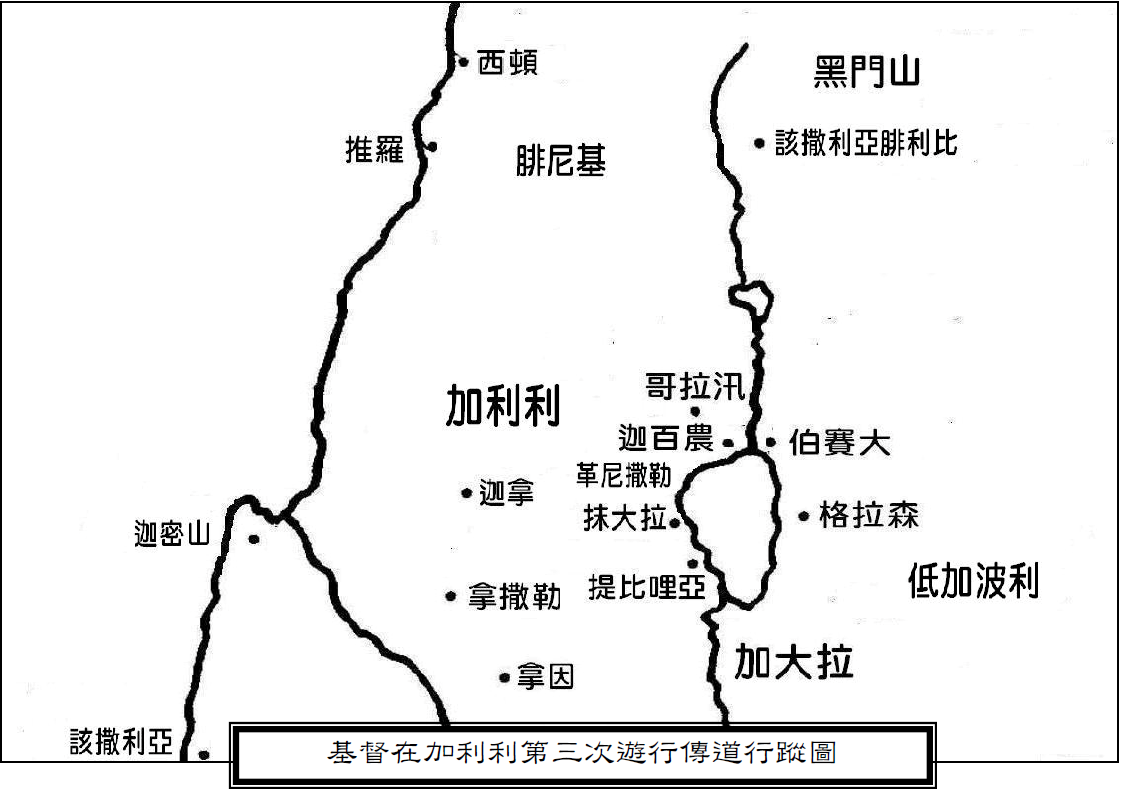 拿撒勒
迦百農
加利利各城
伯賽大
加利利海
 迦百農
革尼撒勒
迦百農
二、耶穌基督的主要行蹤—生命的道路—表：
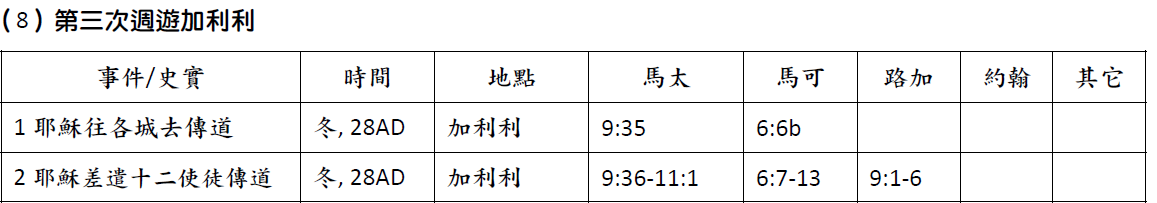 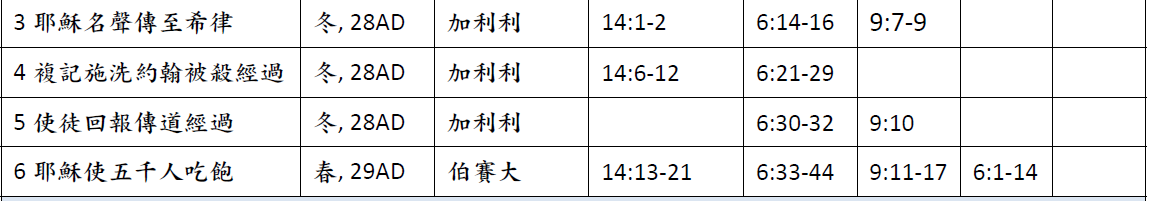 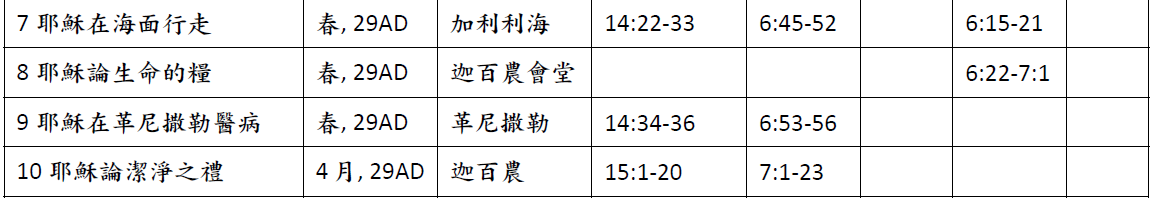 三. 一點討論：
神僕人應該具備的可被看得見的品格？
為父為母的心腸
僕人作工的榜樣
神話語同在的明證
選舉中如何投票？
倚靠禱告來完成屬天的責任
程序所賦予的自由，沒有任何人可以干預或評價